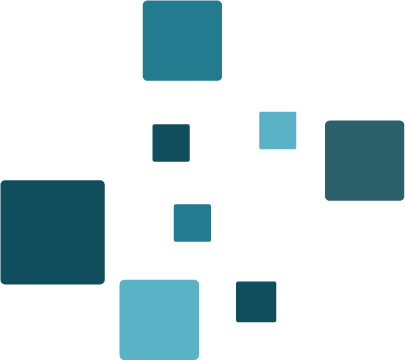 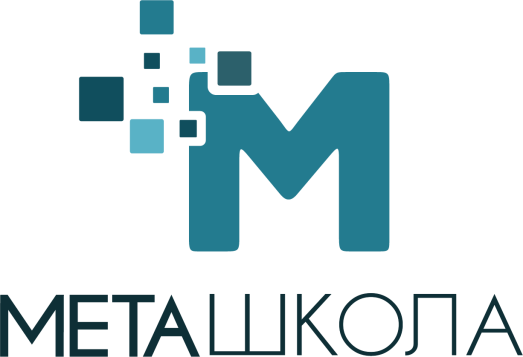 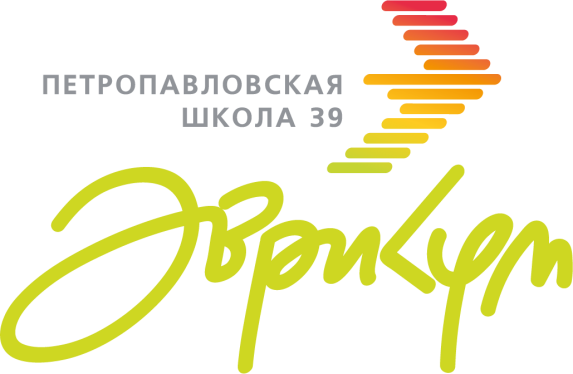 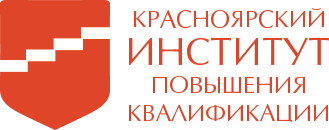 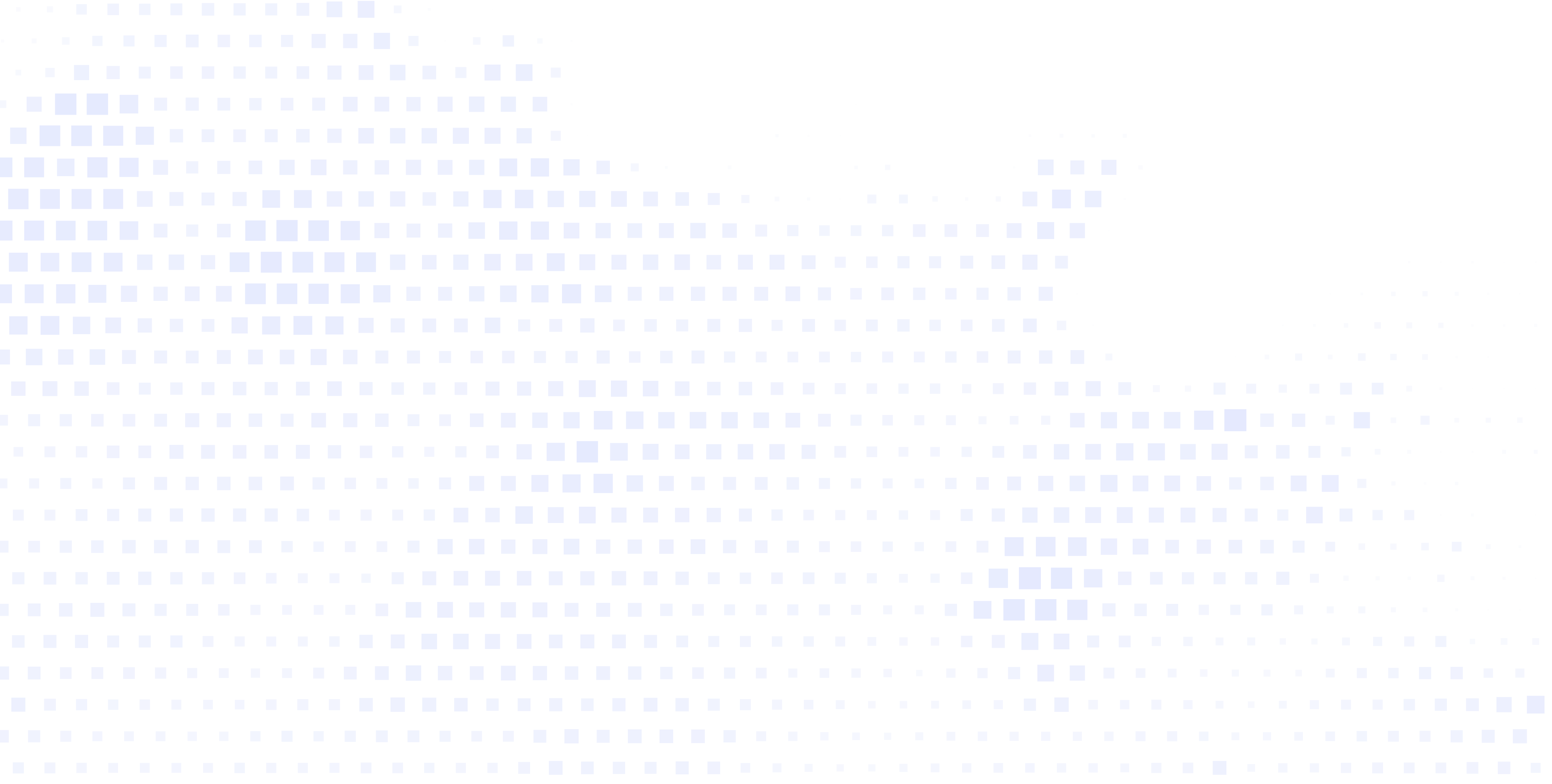 Образовательный модуль «Культурный код России. Историческое погружение в историю России 19 века»
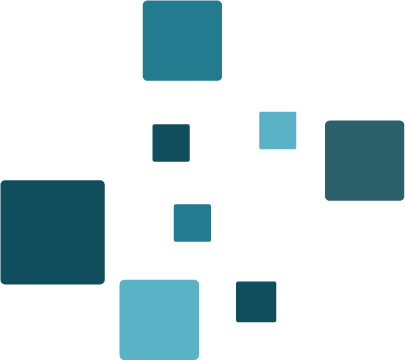 Гуреев Константин Юрьевичдиректор МБОУ Петропавловская СОШ39
Школьный IQ бал
Открытое муниципальное образовательное событие в стиле дворянских балов 19 века в России
Танцевальная программа
Бал откроет общий выход участников на полонез в сопровождении камерного-симфонического оркестра, продолжится выступлениями команд 8 школ с программой вальса и произвольной программы. Программу украсит выступление приглашенной  профессиональной бальной пары из Красноярска
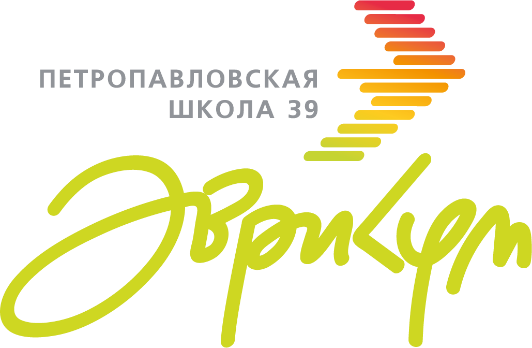 Интеллектуальная игра «Что? Где? Когда?
Турнир четырех сильнейших команд района на тему : «Россия – 19 век»
Победитель получит путевку на специализированную смену в молодежный образовательный форум «ТИМ Юниор»
Мастер - классы местные мастера ремесленники и участники образовательного модуля передадут участников бала навыки моделирования одежды, изготовления бижутерии, игре на музыкальных инструментов 19 века в России
Воркшопы встречи с Рафиковым Р. Г., Кандидат исторических наук, заместитель начальника управления общественных связей Губернатора Красноярского края, Ростовцевым П.А. двукратным чемпионом Мира по биатлону, Ярошевской В.П., директором Краевого краеведческого музея
Шоу румы    и фото площадки
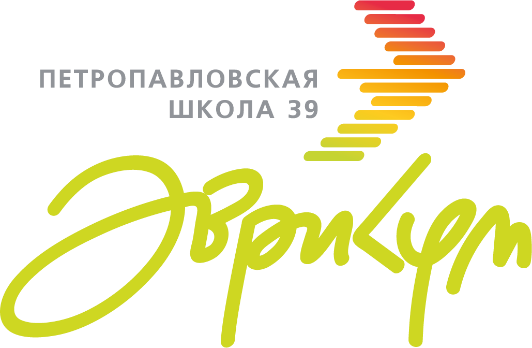 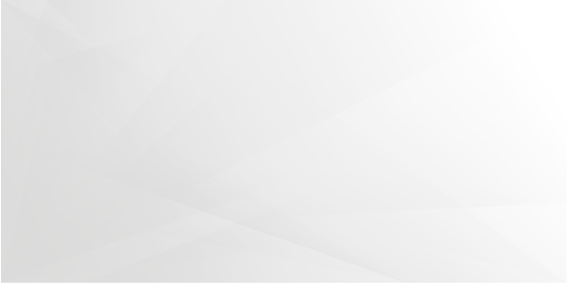 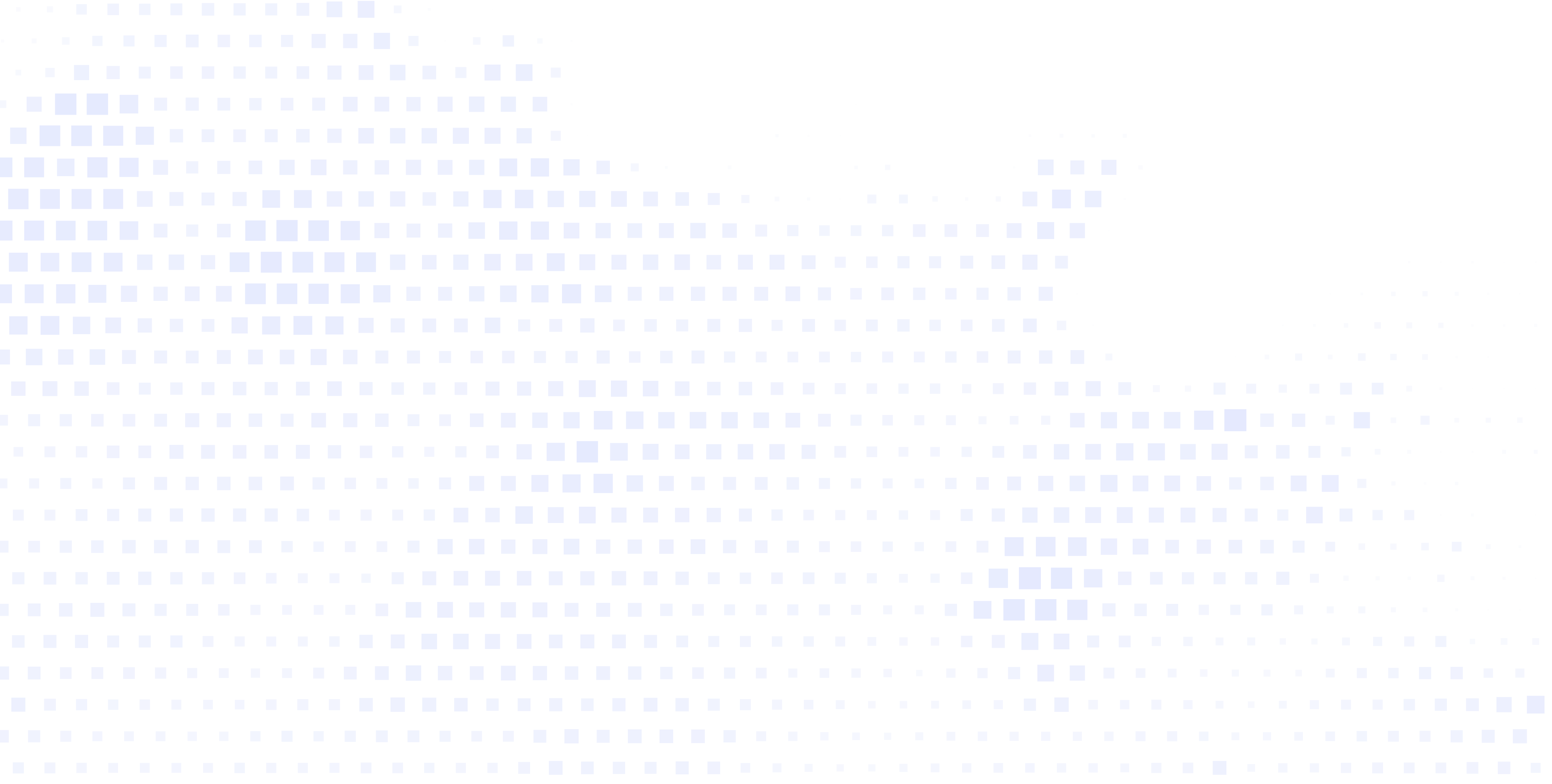 Сроки реализации проекта
2023-2024 уч.г.

Продолжительность модуля 
33 недели * 6 часов = 198 ч.
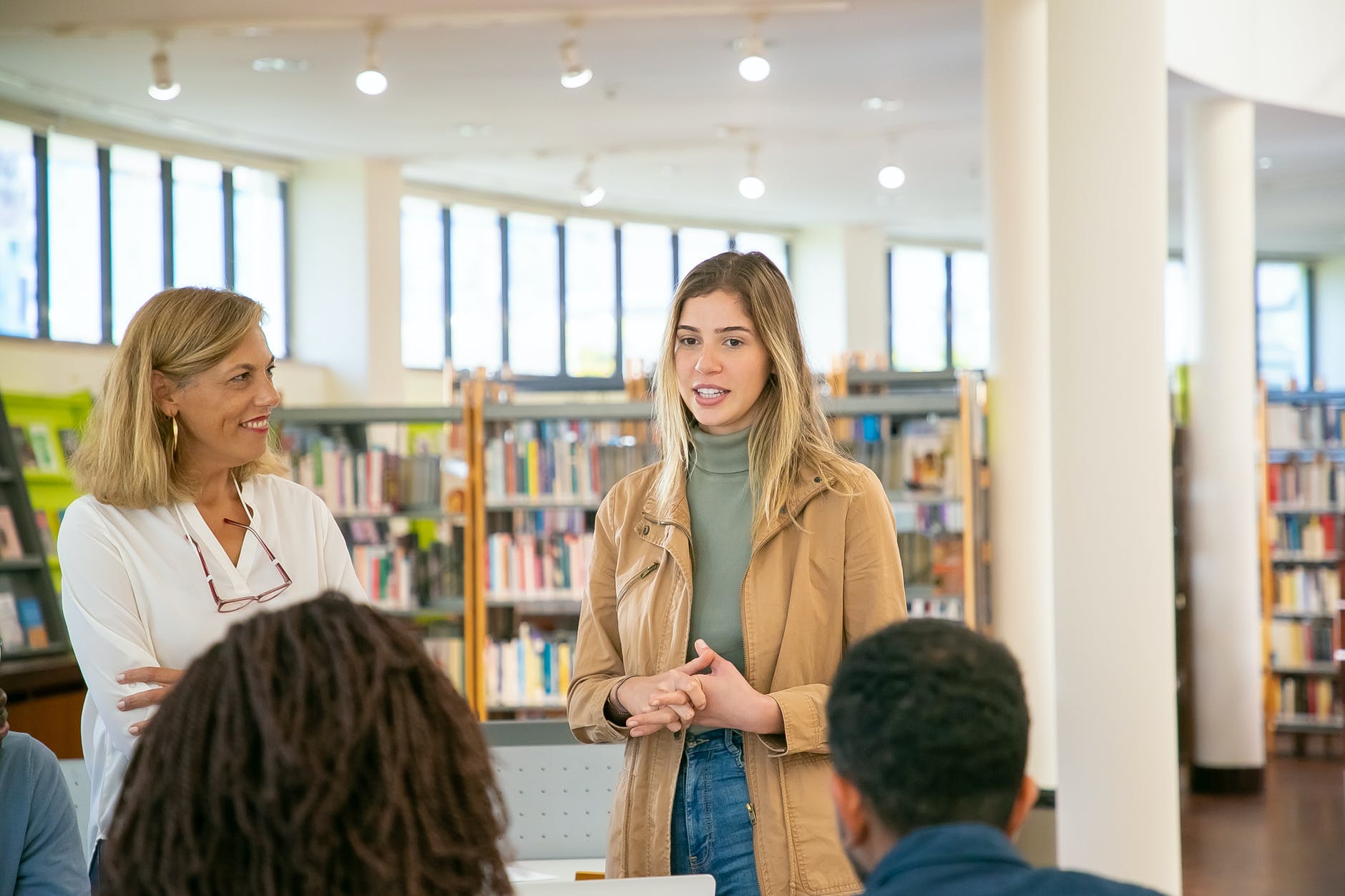 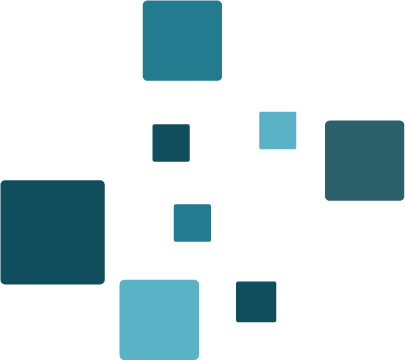 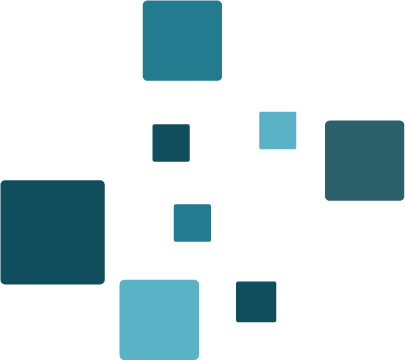 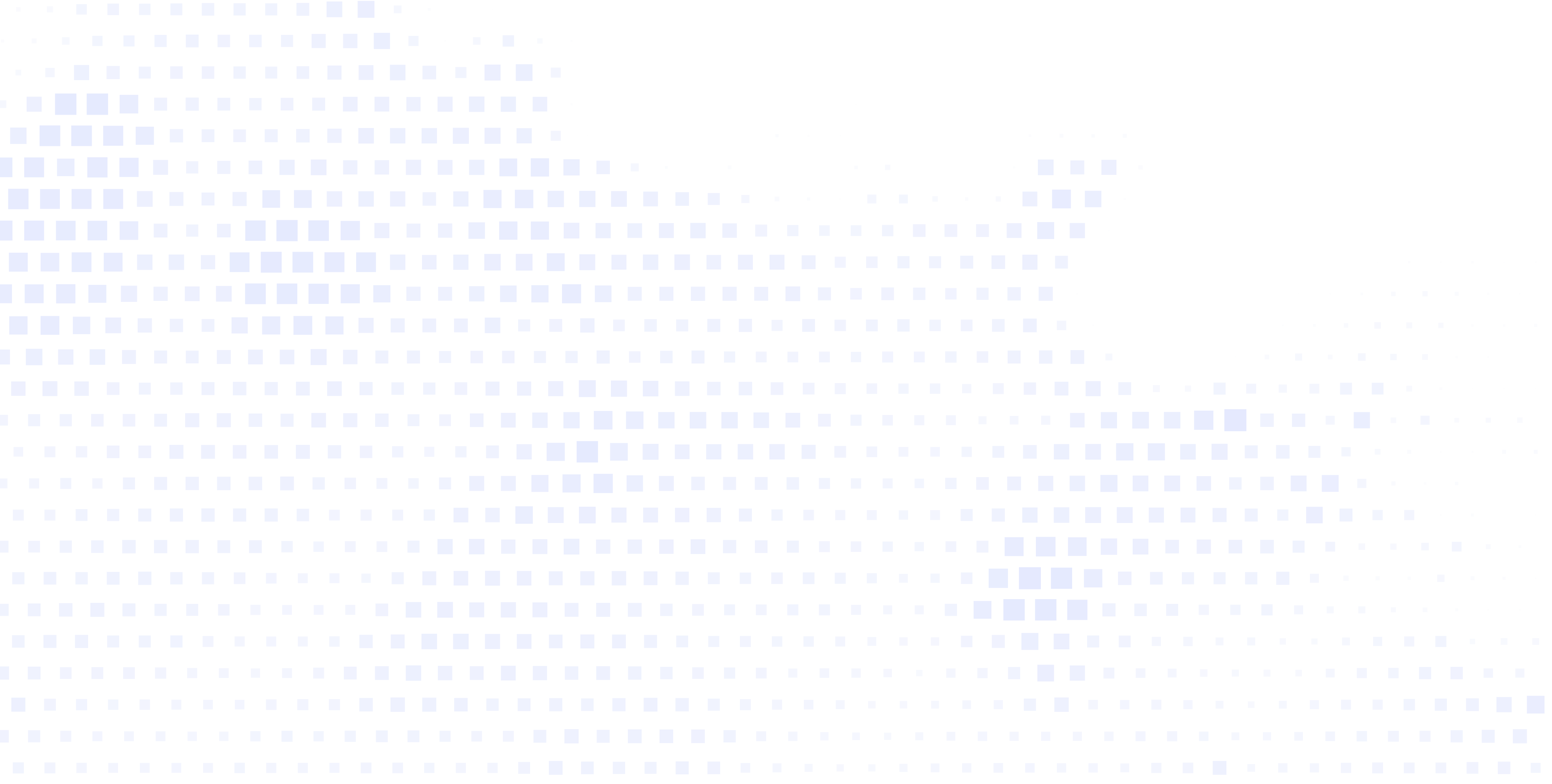 Педагогическая нагрузка
1
часы, предназначенные на вариативную часть базовой образовательной программы
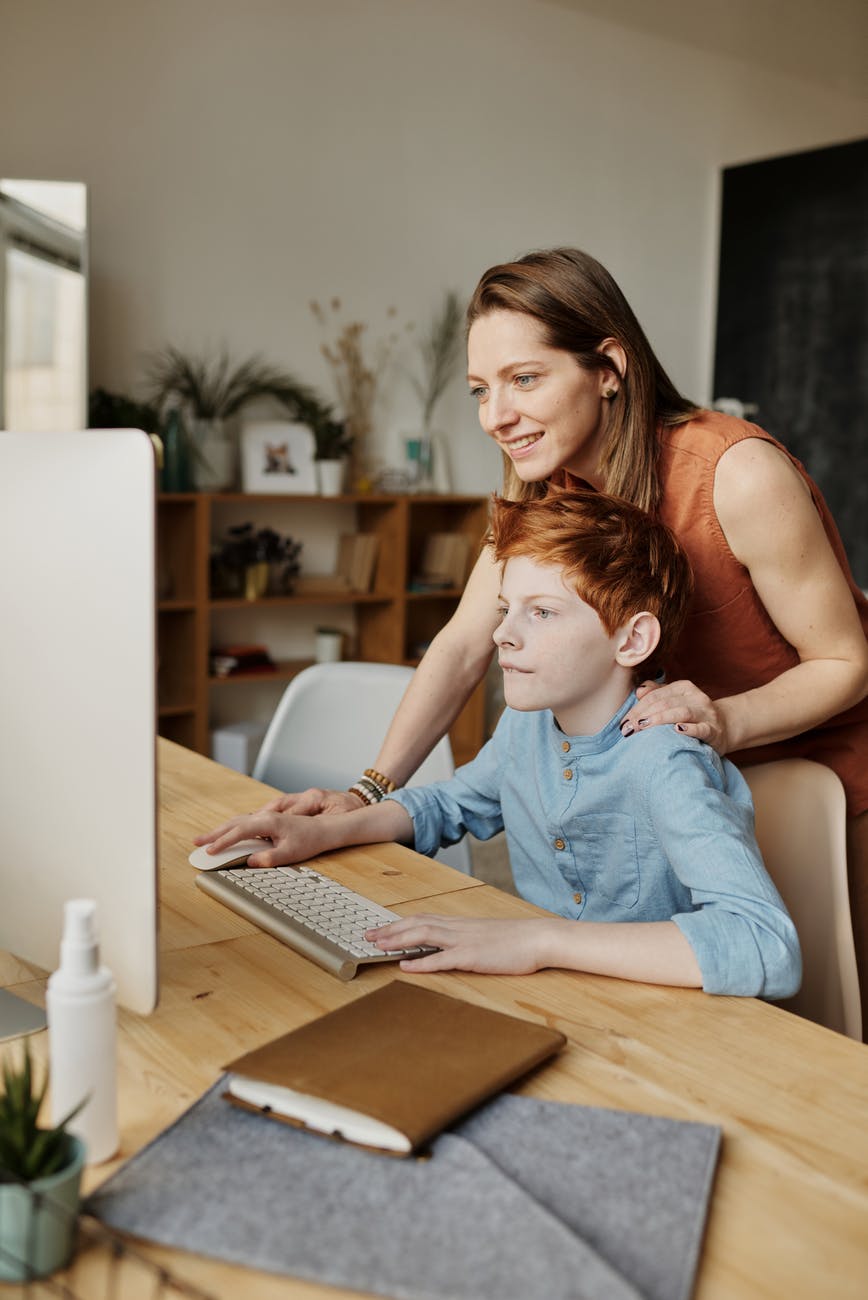 2
часы на внеурочную деятельность
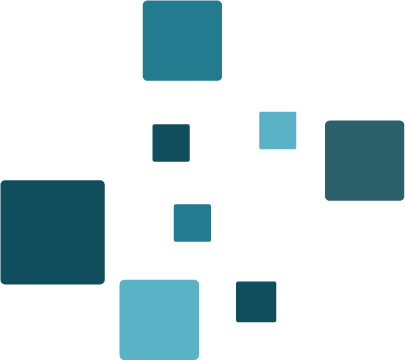 3
часы дополнительного образования
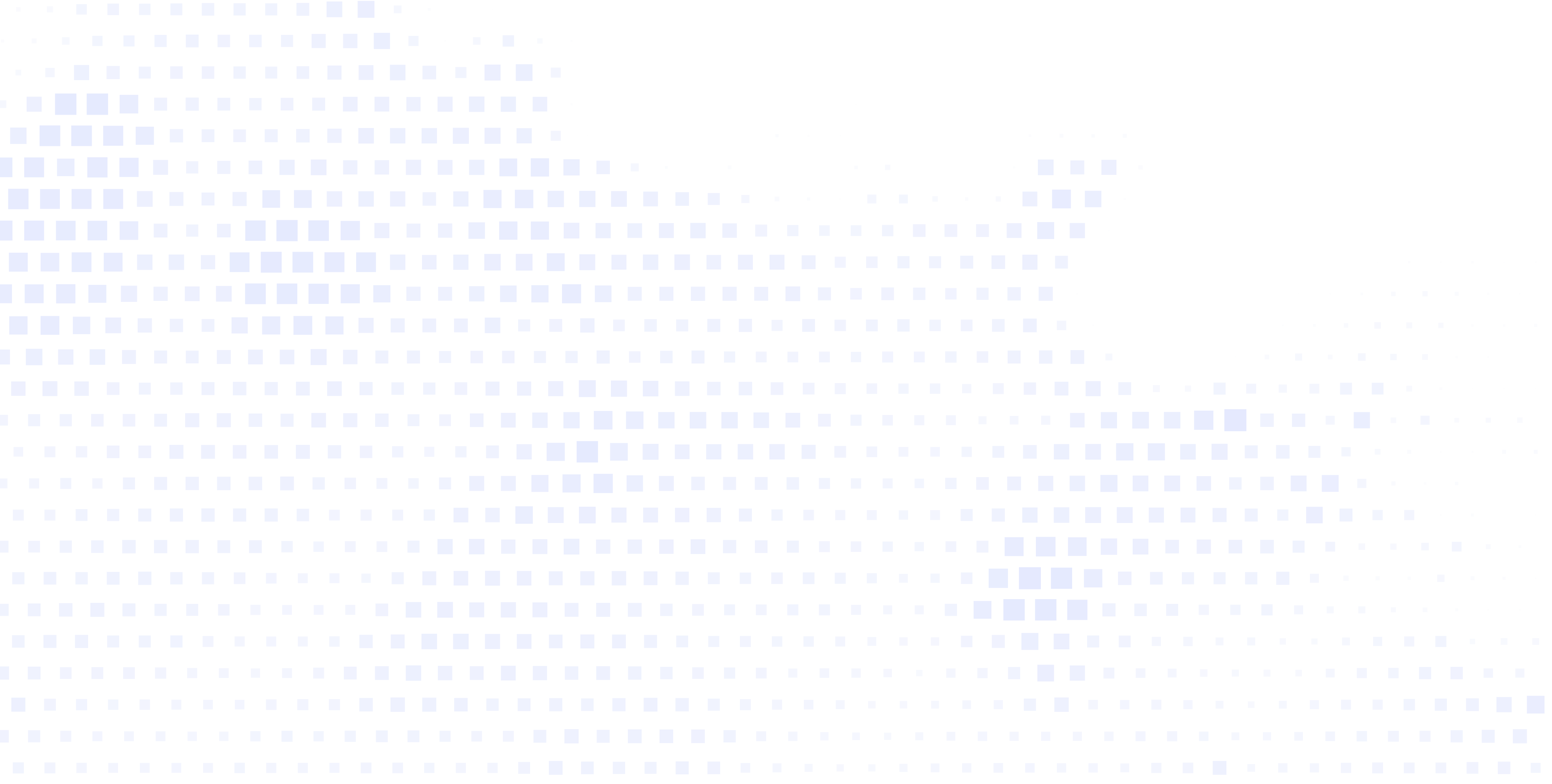 Образовательные активности модуля
1
4
Игра
Репетиция
2
5
Историческая реконструкция, изготовление атрибутики и реквизита
Тренировка
3
6
Лекция
Организация выставок
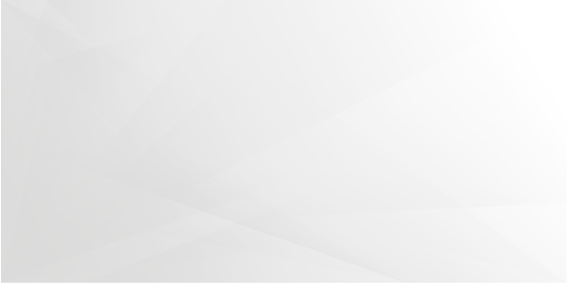 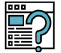 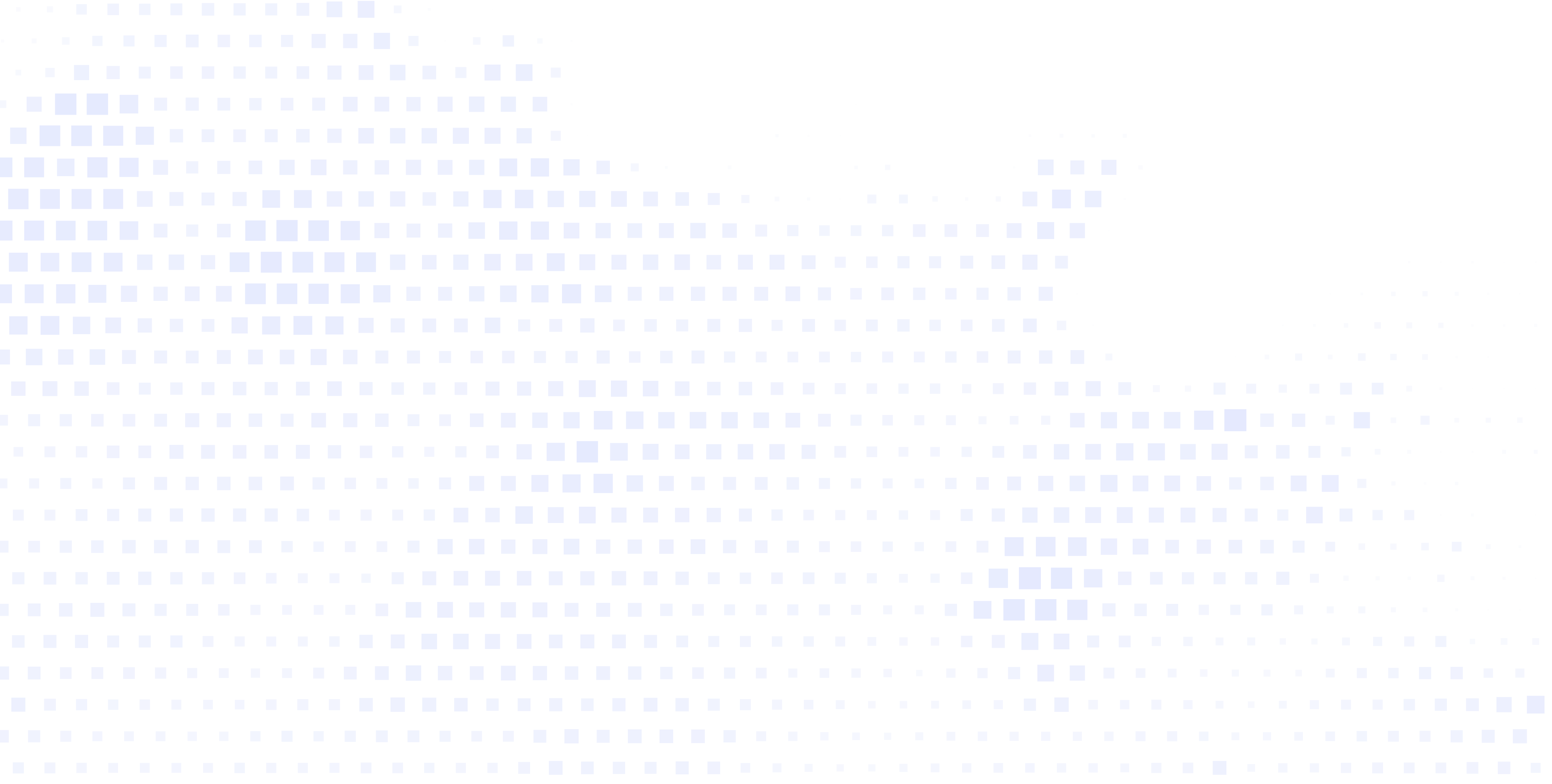 Период формирования содержательной части модуля
01.04.2023-30.06.2023 уч.г.
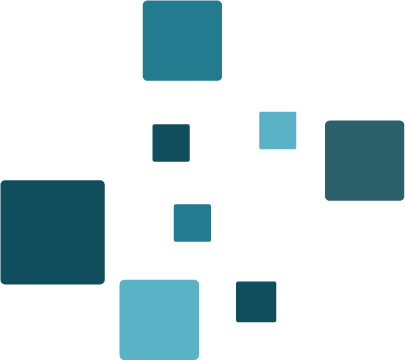 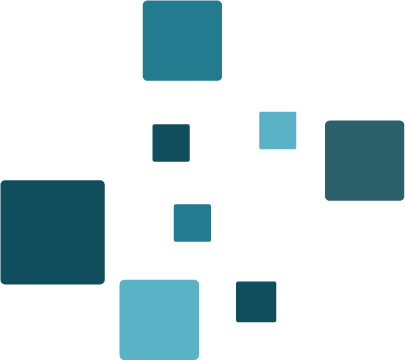 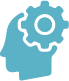 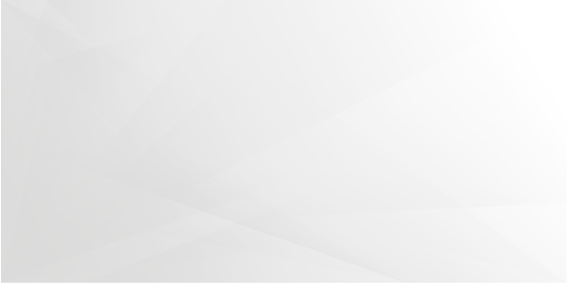 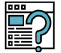 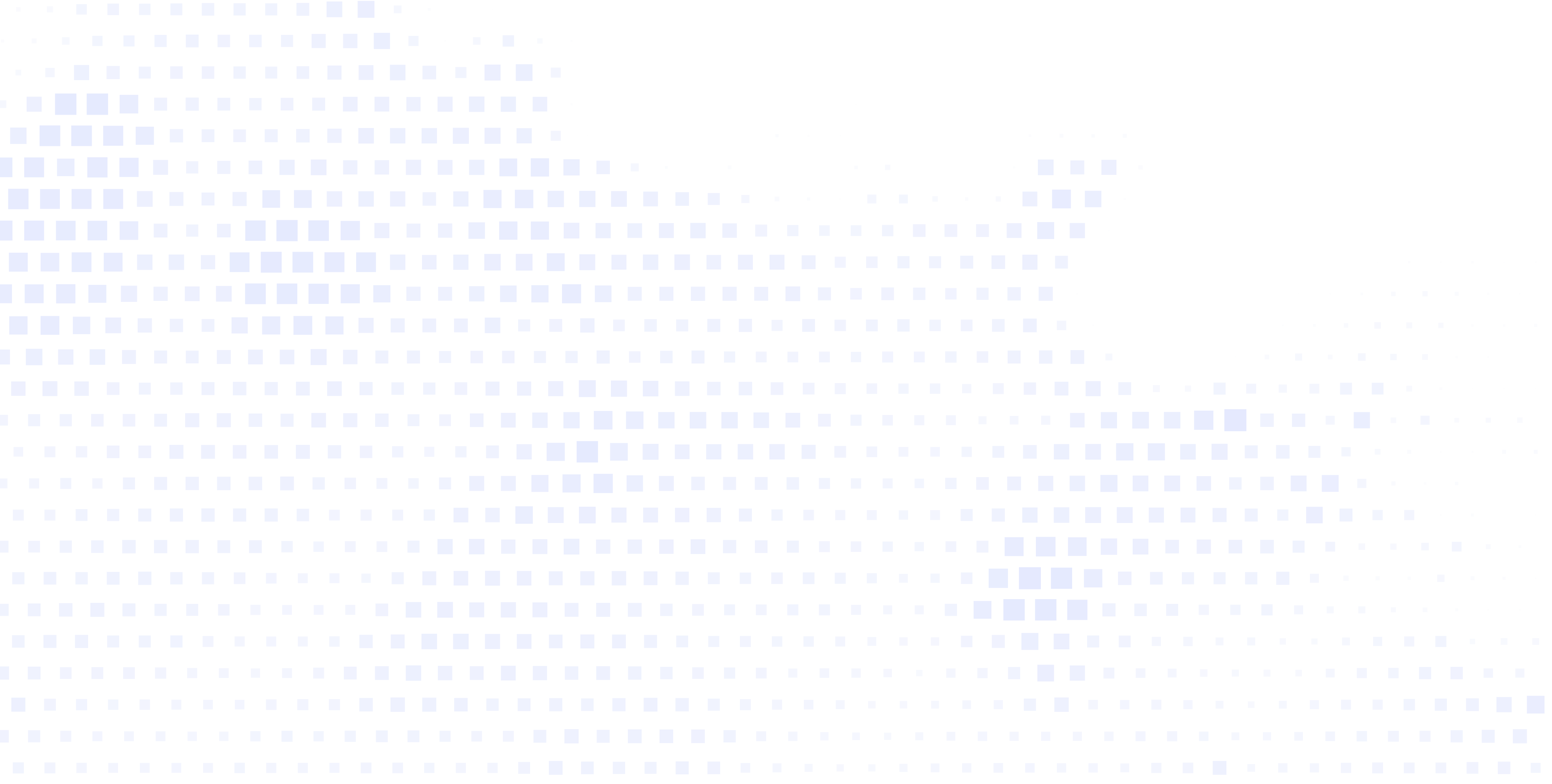 Программа модуля утверждается до 20 августа 2023 года
презентуется на районном образовательном форуме 
в августе 2023 года
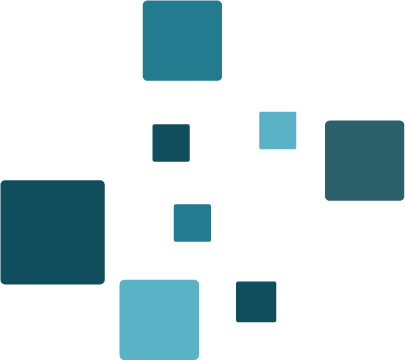 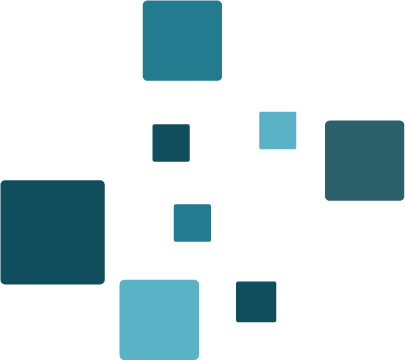 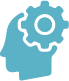 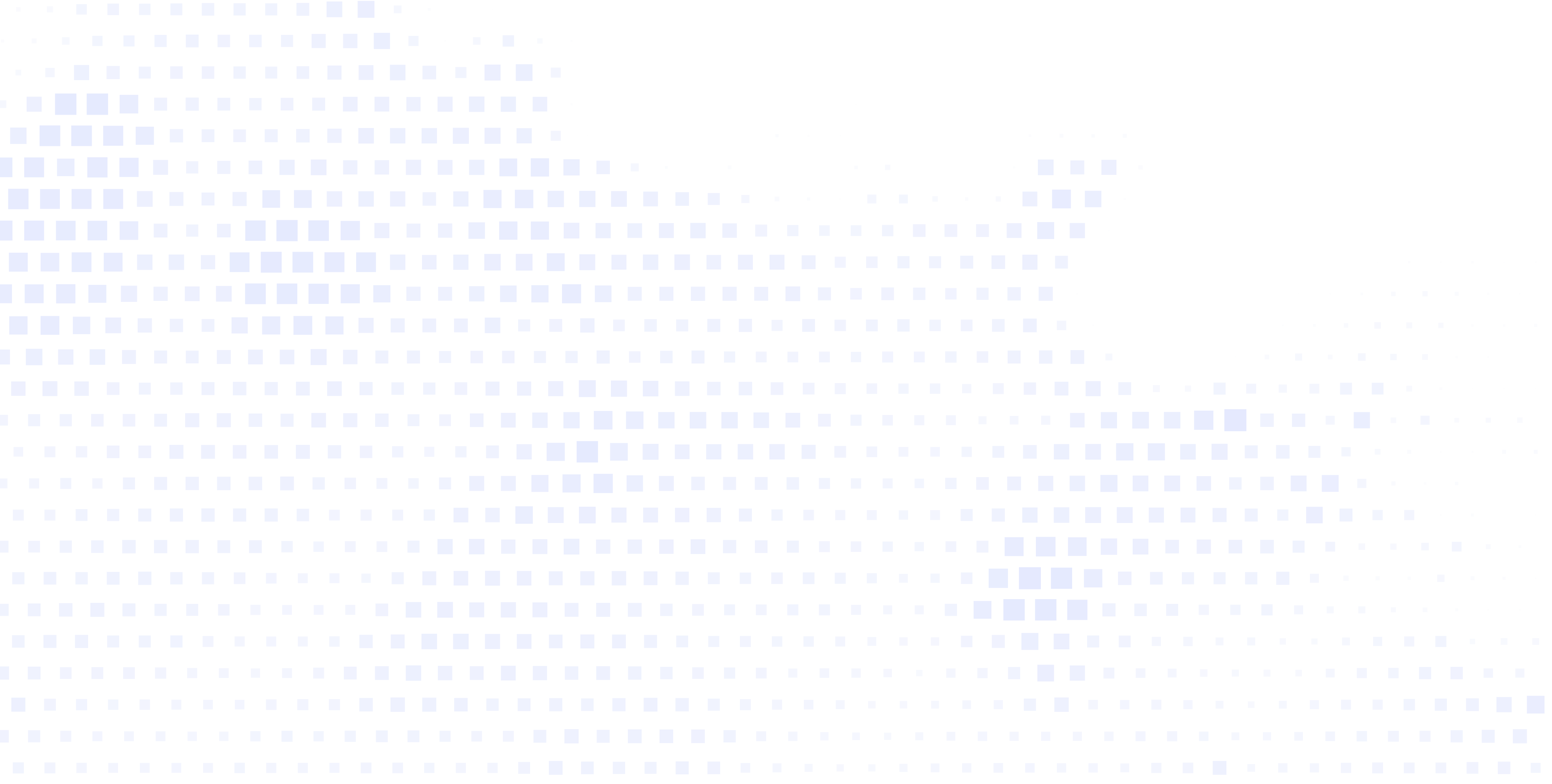 Субъектами формирования содержания модуля могут стать
Учителя основной школы;
Педагоги дополнительного образования;
Классные руководители;
Обучающиеся;
Представители местного сообщества: родители, мастера-ремесленники, индивидуальные предприниматели.
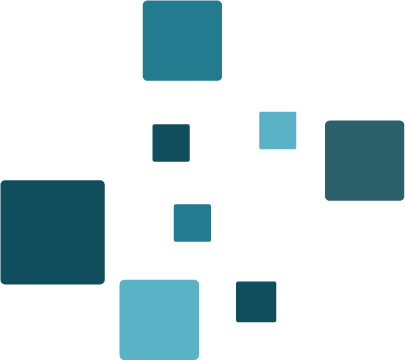 Формирование содержательной части модуляНаправление инициативы-уникальность
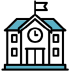 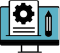 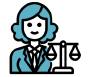 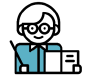 Образовательный 
продукт
Образовательное
 пространство
Учитель
Педагог ДО
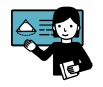 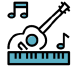 Содержательная 
программа модуля
Образовательная 
инициатива
Образовательное
событие
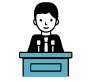 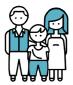 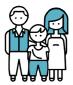 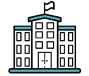 Обучающийся
Родитель
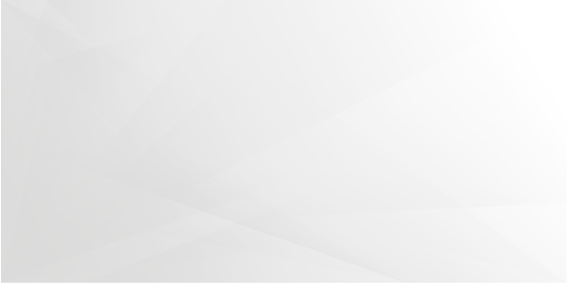 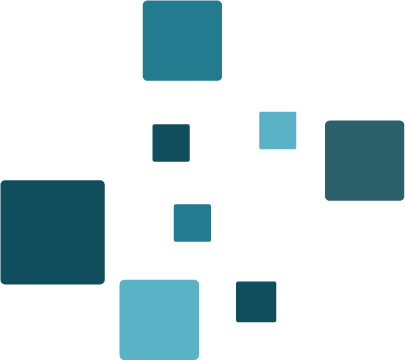 Критерии отбора проектных инициатив
- новые образовательные результаты (предметные, метапредметные, личностные)
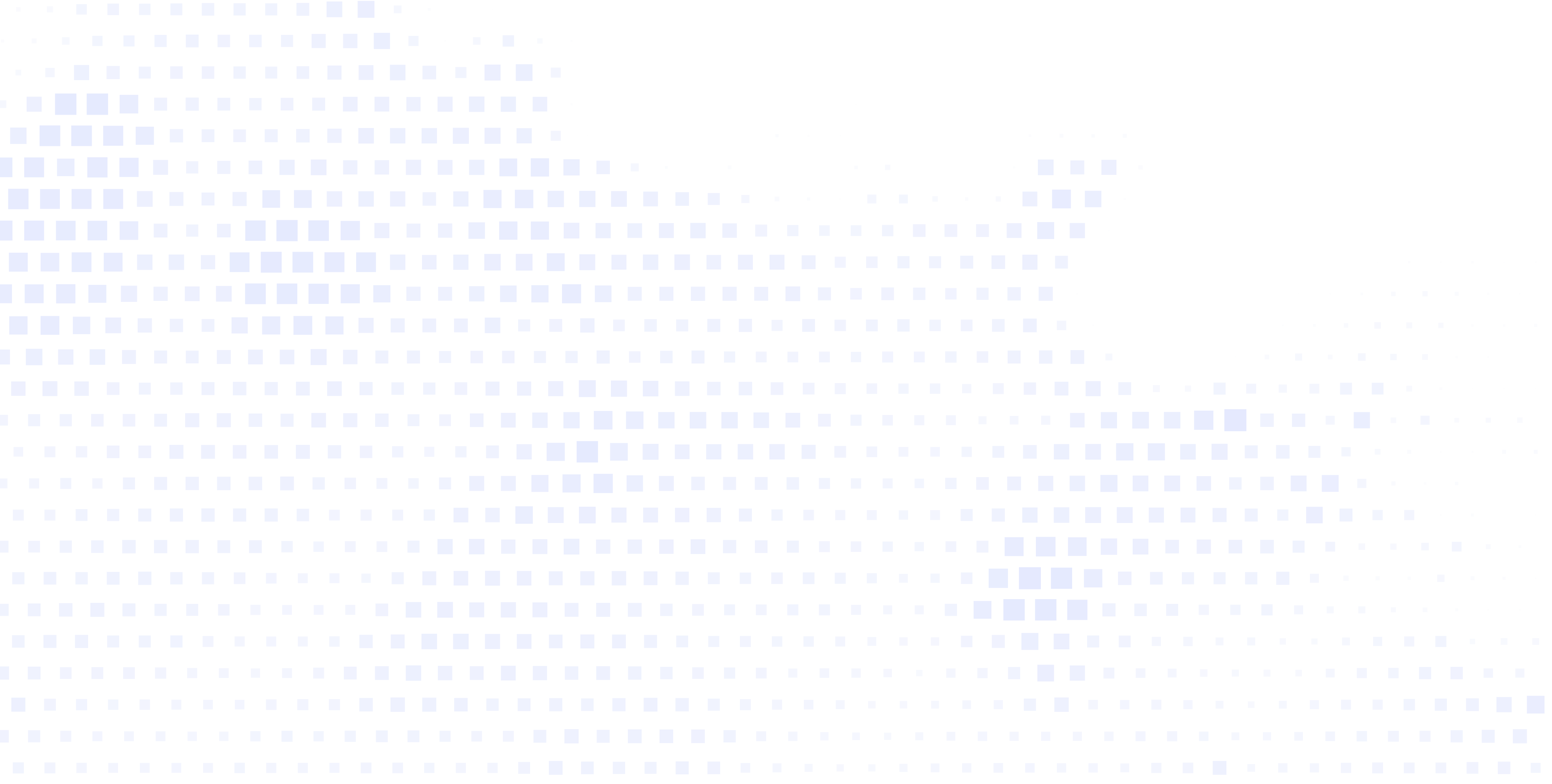 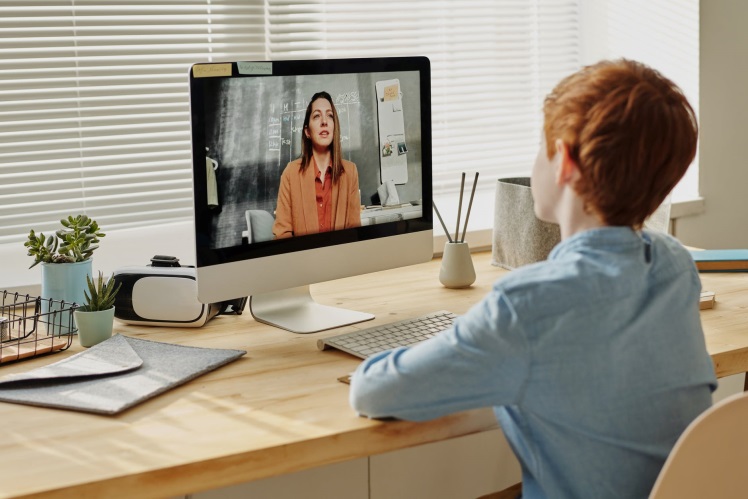 - субъективное благополучие обучающегося (его мотивация участия в данном модуле
Отбор проектных инициатив 
 экспертные линии
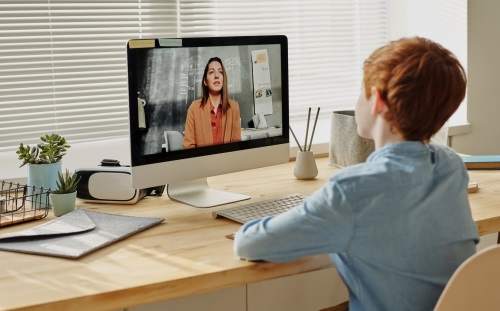 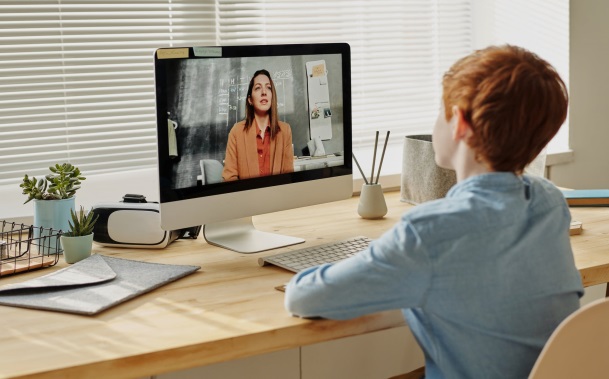 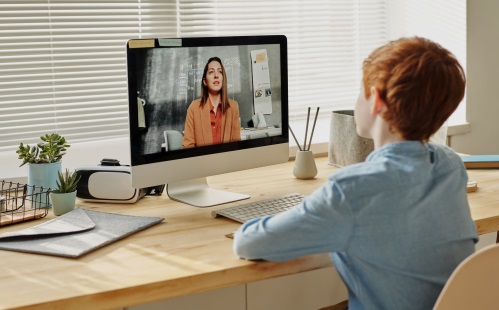 х
х
признание профессионального сообщества
комиссия администрации ОО
детское голосование
Первые проектные идеи Ключевое событие «Школьный IQ бал»
денежная 
Единица
 (19 века)
ОДИ
Клуб «ЧГК»
интерактивная карта
 России
образовательный квест 
таблица Менделеева
литературно- поэтический баттл
Газета


Танцы: вальс, полонез
Художественная
 галерея
Каллиграфия
Речевой этикет
философский кружок
 князя 
Одоевского
Танцы и романсы
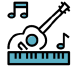 1
танцевальные репетиции вальса, полонеза
Репетиции по вокалу исполнения романсов 
19 века
Поэтические баттлы
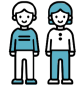 2
Состязания чтецов по произведениям русских писателей и поэтов, например по «Евгению Онегину»
Газета
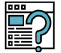 3
издание и распространение школьной газеты в стилистике 19 века
Что?Где?Когда?
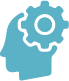 4
Клуб интеллектуальных игр на тему эпохи России в 19 веке
Кружок
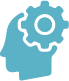 5
философский кружок князя 
Владимира Федоровича Одоевского
Курсы
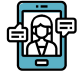 6
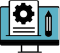 курсы каллиграфии и речевого этикета
Организационно-деятельностная игравведение денежной единицы (19 века)финансовая грамотность
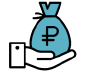 7
организация ОДИ, введение денежной единицы (19 века), где за разные позитивные действия, обучающиеся получают определенную сумму вознаграждения, которые могут конвертироваться в реальные бонусы (приглашение на бал, поездка в Санкт Петербург, бублик в школьной чайной и т.п.)
Интерактивная карта России
8
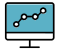 интерактивная карта России с указанием событий года и сменой государственной границы в период 1800-1900 г.г.;
Таблица Д.И.Менделеева
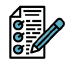 9
таблица Менделеева, с постепенным заполнением химических элементов на основе заданий квеста
Квест
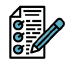 10
Квест по крылатым фразам литературных произведений, ученых, полководцев 19в.
Галерея
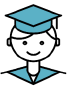 11
школьная художественная галерея, формирующаяся по принципам Третьяковской
Образовательная поездка в Санкт-Петербург
Посещение Русского музея 
Участие в празднике выпускников «Аллые паруса»
Посещение Петродворца

Участники: лучшая танцевальная команда и другие успешные участники модуля.
Пожалуйста, проголосуйте, отдав предпочтение наиболее понравившимся элементам модуля.


Содержание образовательного модуля   
Школьный IQ бал 
Историческое погружение в историю России 19 века
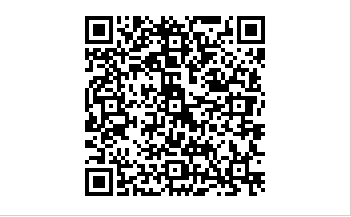 СПАСИБО ЗА ВНИМАНИЕ!